СП «Детский сад комбинированного вида «Ягодка» МБДОУ «Детский сад «Планета детства»  комбинированного вида»
«Мой друг велосипед!»
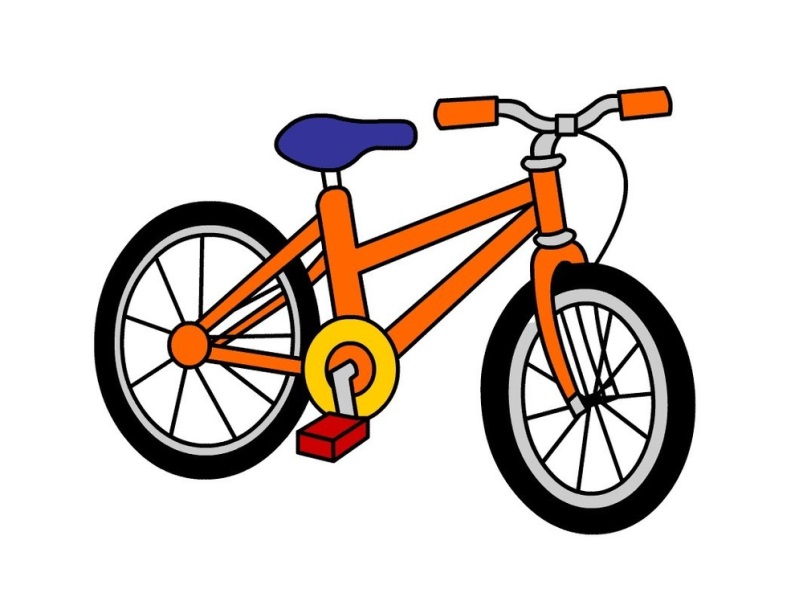 Подготовила: воспитатель Кувакина Т.Н.
Цель
Формирование у детей старшего дошкольного возраста первоначальных знаний о правилах безопасного поведения во время катания на велосипеде, прививать любовь к велоспорту.
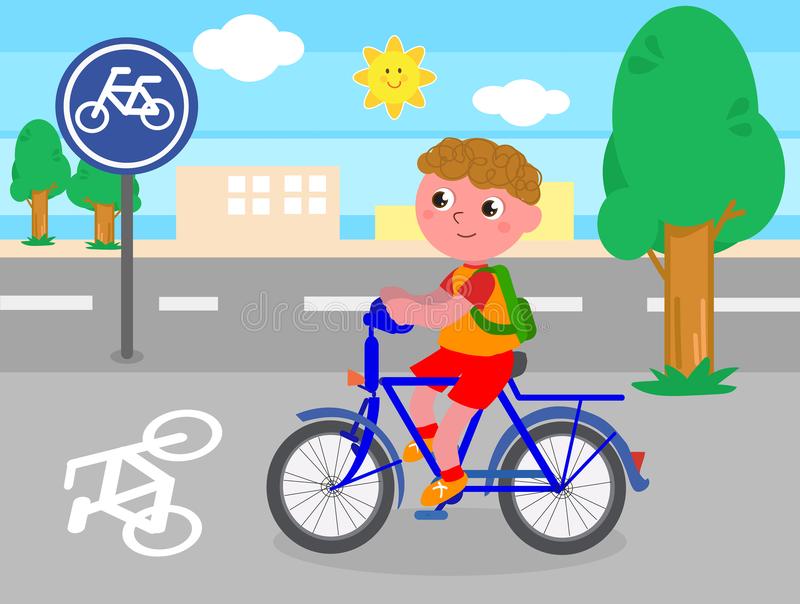 Задачи:
Закрепить знания детей старшего дошкольного возраста о правилах дорожного движения; об элементарных правилах езды на велосипеде, о  мерах безопасности езды на велосипеде. 
Развивать внимание, наблюдательность при выполнении задания; смелость, ловкость, быстроту, умение ориентироваться в пространстве ,активизировать словарь по теме. 
Воспитывать у детей культуру поведения с целью предупреждения детского дорожно-транспортного травматизма; уважительное отношение к правилам дорожного движения. 
Создавать положительную эмоциональную атмосферу.
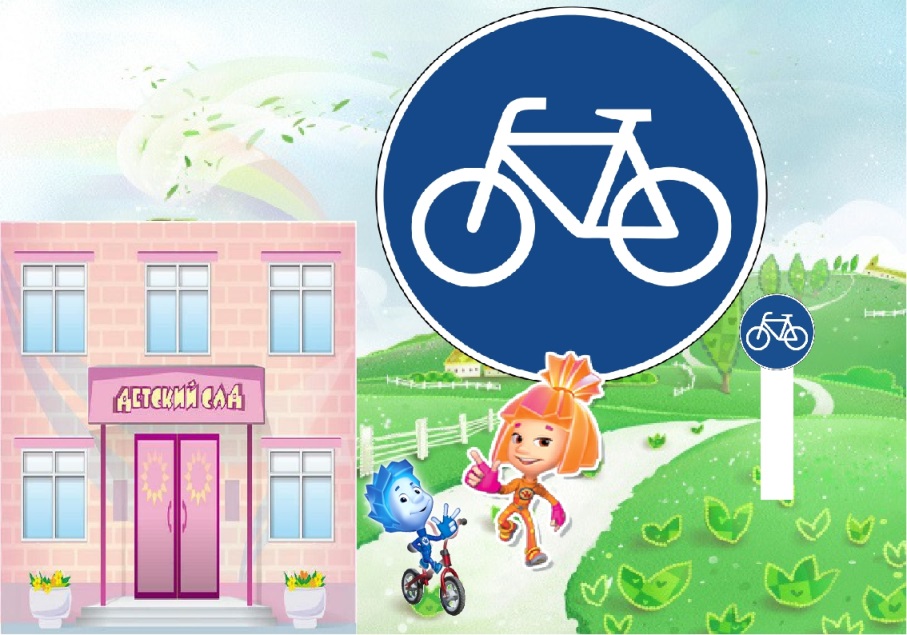 Участники:  дети подготовительной группы, воспитатели.
Разучить с детьми стихи, закрепить знания о дорожных знаках, познакомить с историей велосипеда, его строении, об экипировке велосипедиста. 
Участники:  дети подготовительной группы, воспитатели:
Разучить с детьми стихи, закрепить знания о дорожных знаках, познакомить
с историей велосипеда, его строении, об экипировке велосипедиста,
изготовить плакаты, оформить выставку детского рисунка о ПДД
для велосипедистов.
Оборудование: три сигнала светофора (красный, желтый, зеленый, стойки,
конусы, корзины с пластиковыми шарами трех цветов (красные, желтые,
зеленые, коробы для сбора шаров, велосипеды, самокаты.
Оборудование: 
три сигнала светофора (красный, желтый, зеленый, стойки, конусы
корзины с пластиковыми шарами трех цветов (красные, желтые,зеленые, коробы для сбора шаров, велосипеды, самокаты.
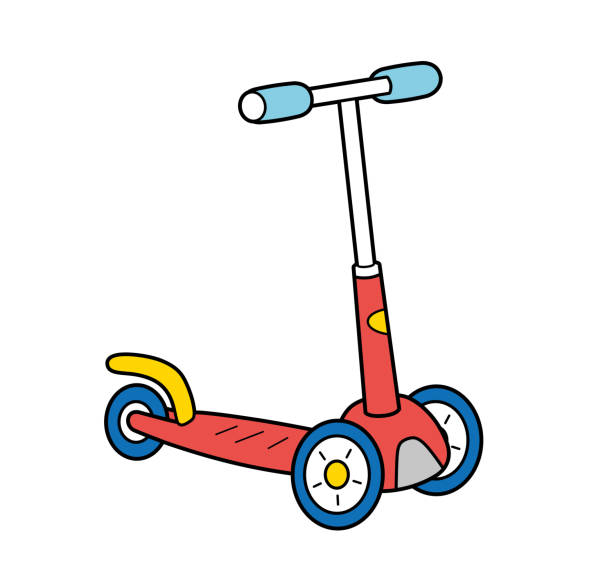 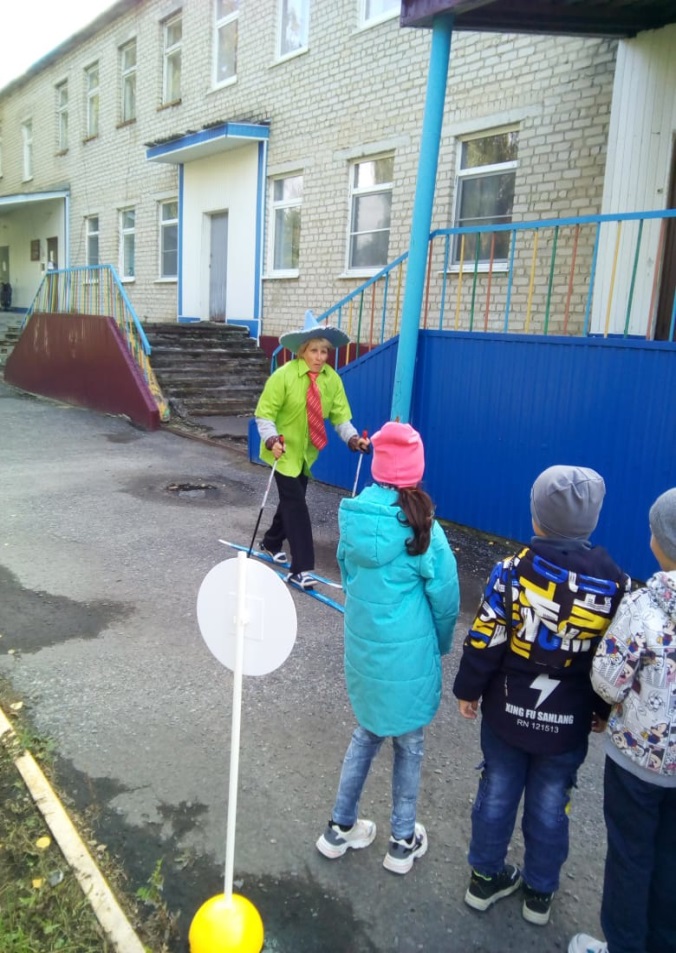 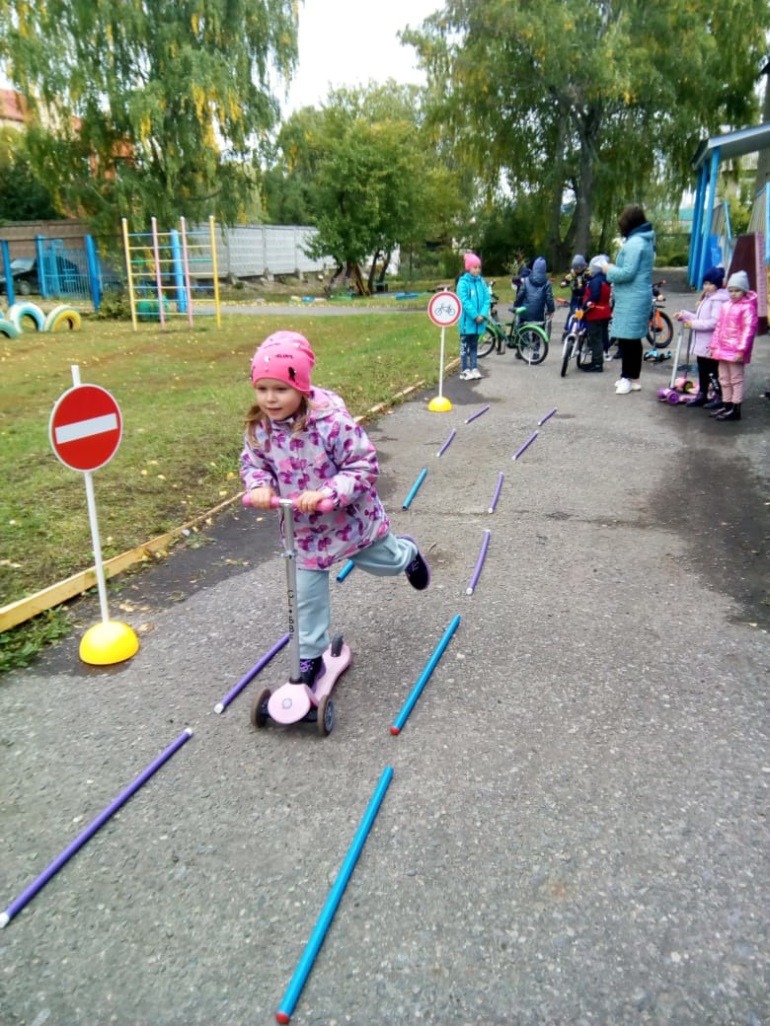 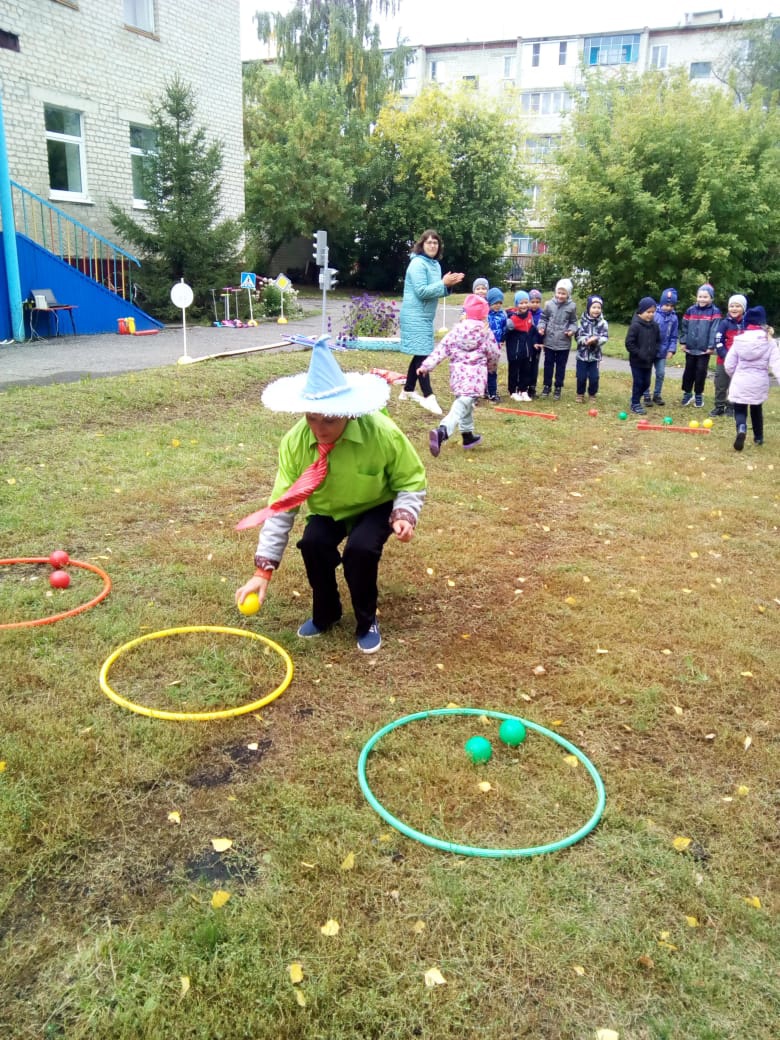 Спасибо за внимание!